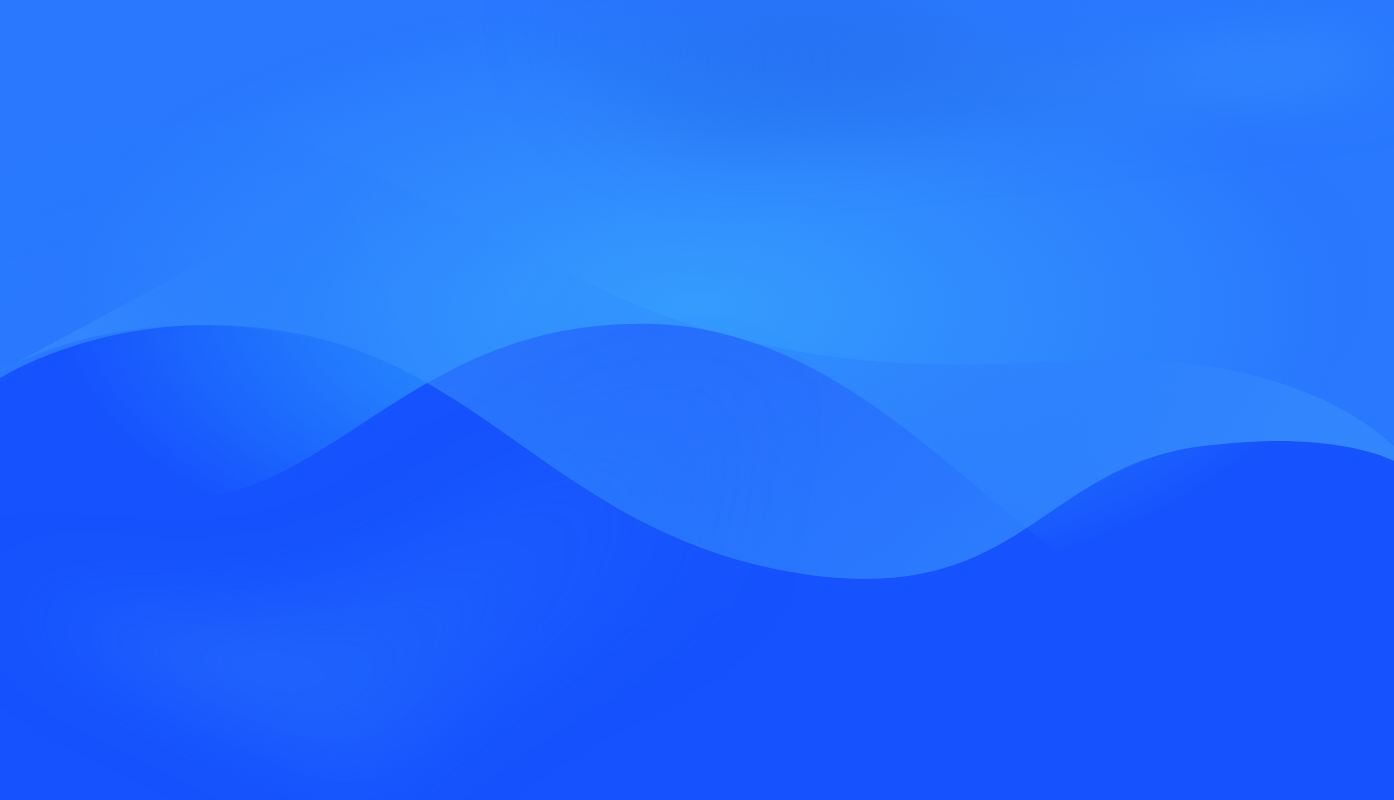 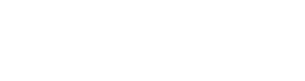 中华医学会资源使用介绍
CLOUD DATABASE
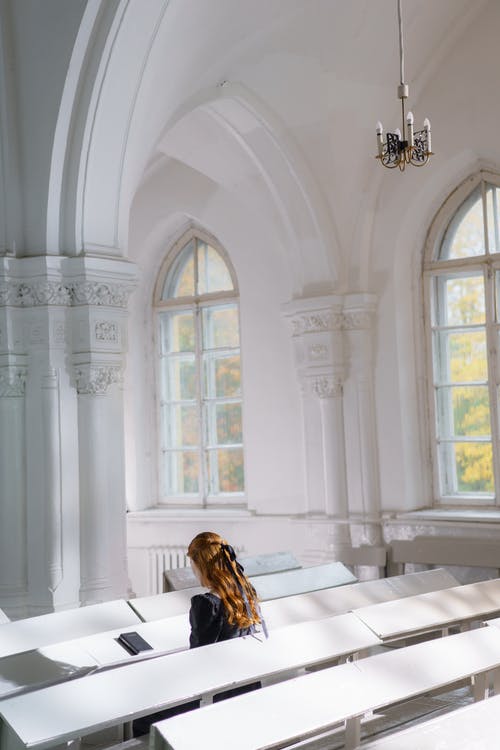 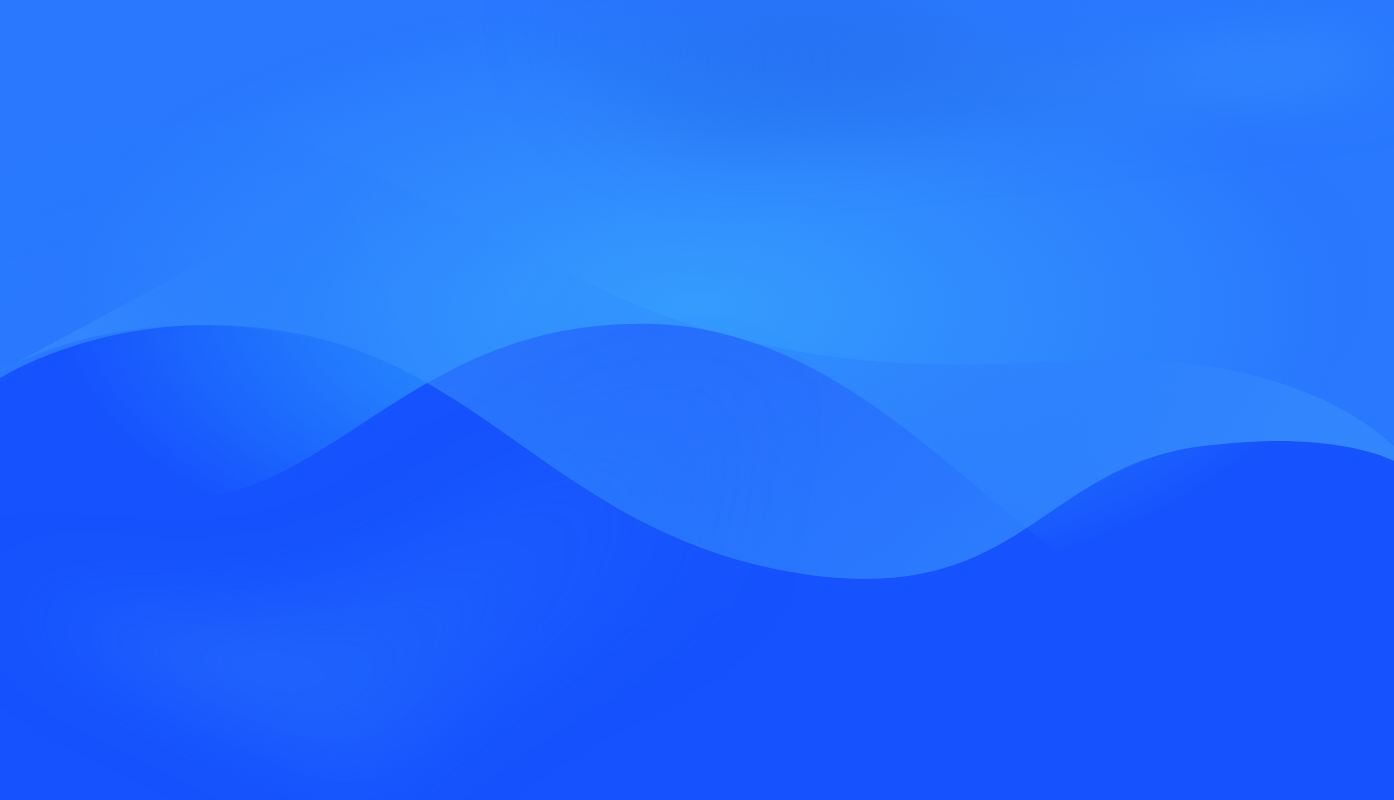 使用网址
http://www.yiigle.com/index
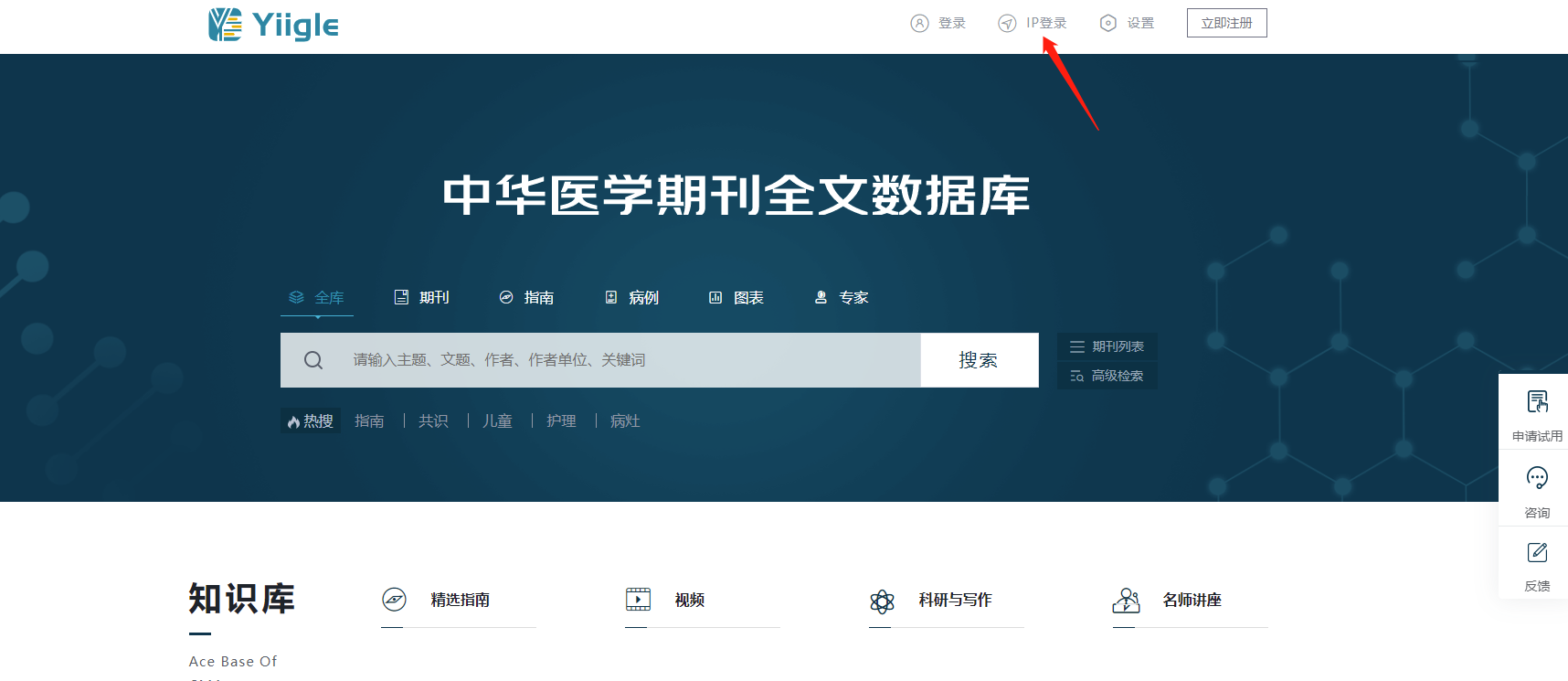 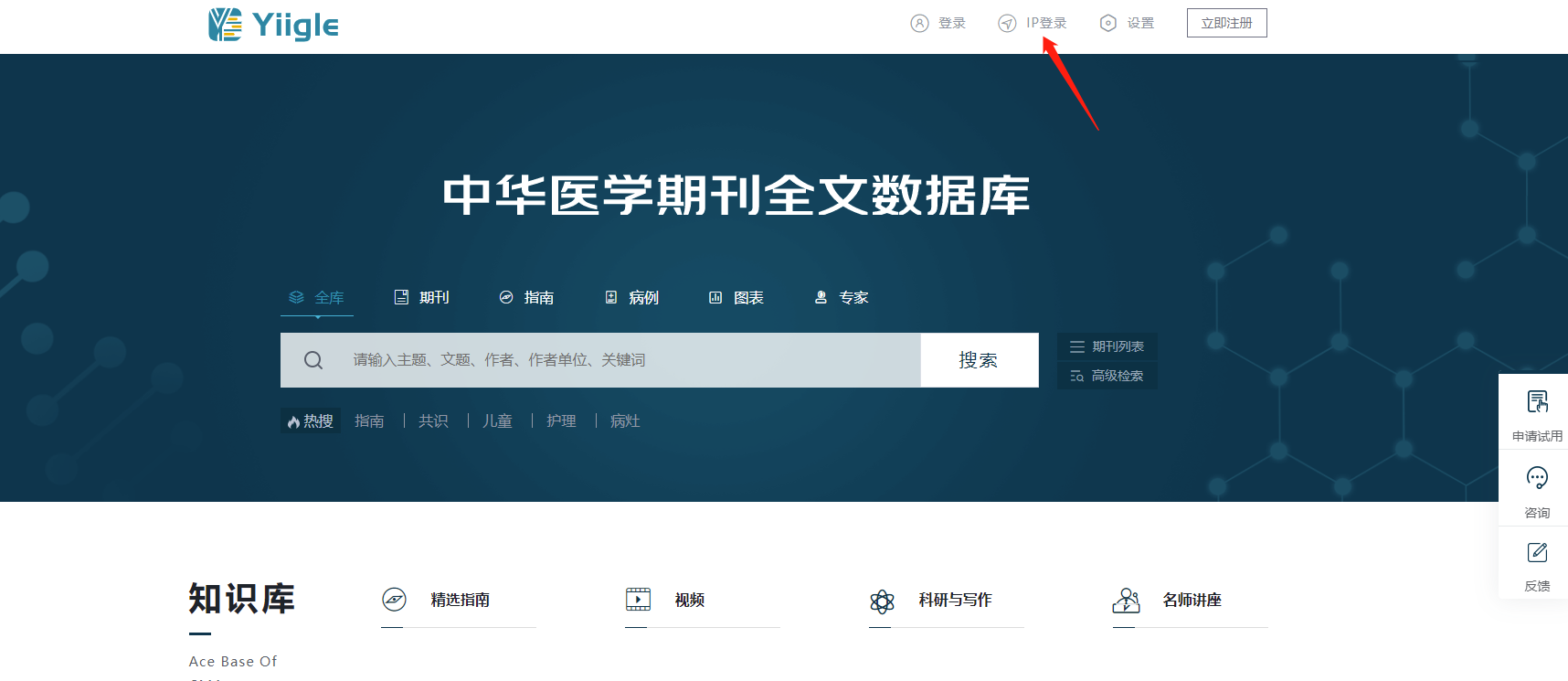 在IP范围内点击“IP登录”即可使用
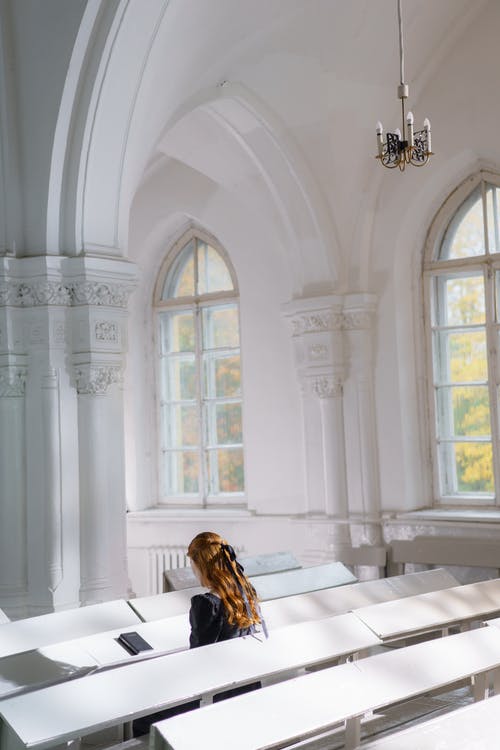 中华医学会期刊检索
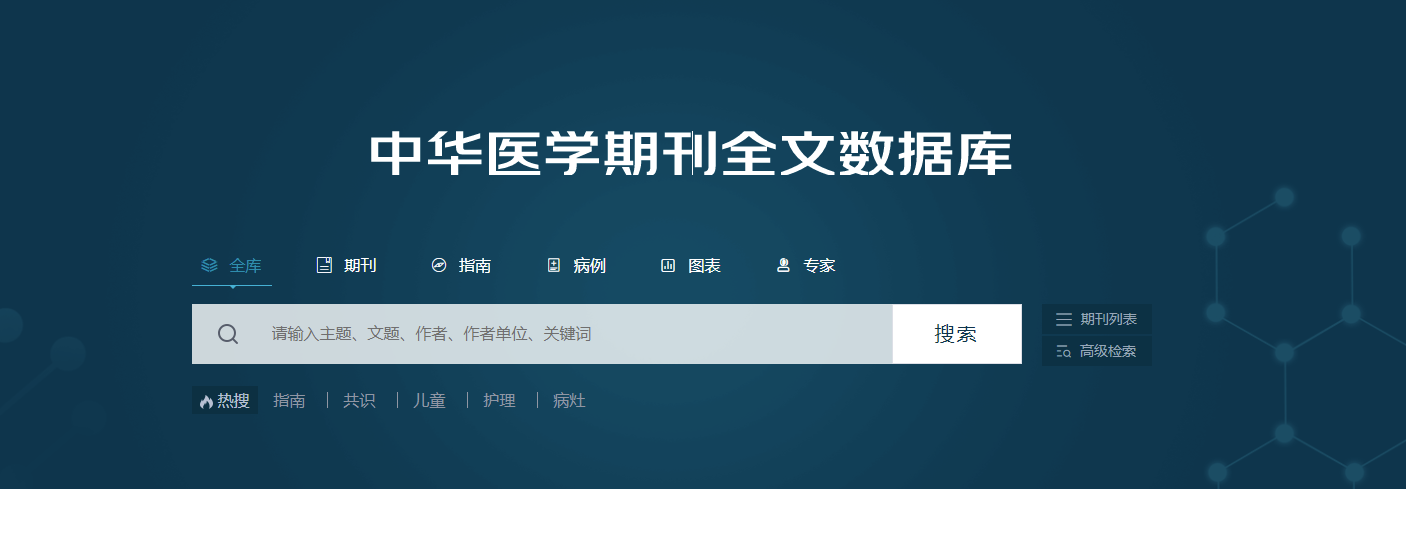 高级检索：
点击可进入高级检索页面
检索：
直接在检索框内输入要检索的内容，可进行全库检索、期刊检索、指南检索和病例检索
期刊检索：
点击可进入期刊检索界面
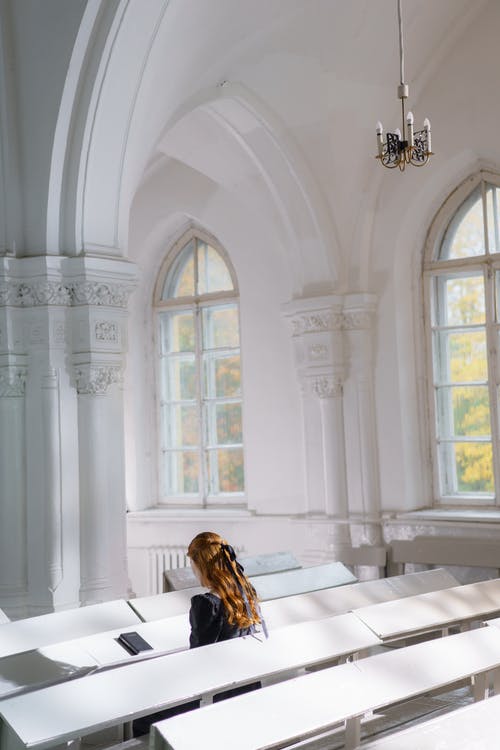 中华医学会期刊检索
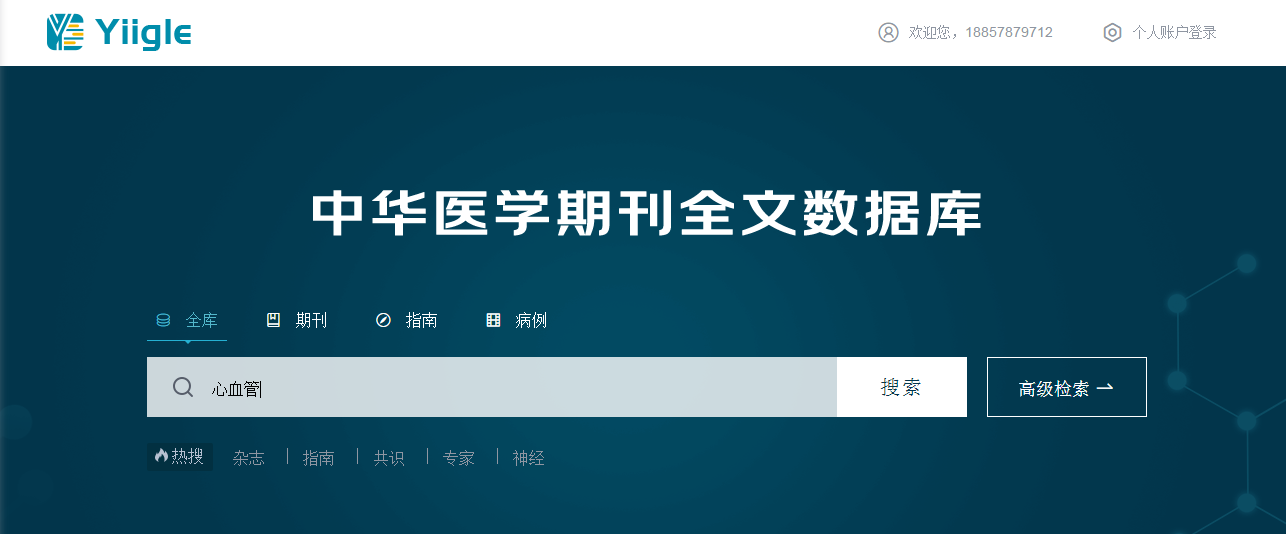 比如在全库中查询心血管
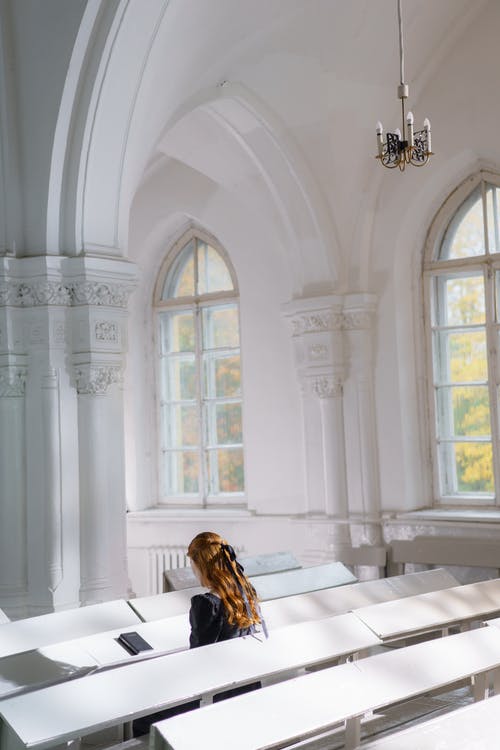 中华医学会期刊检索
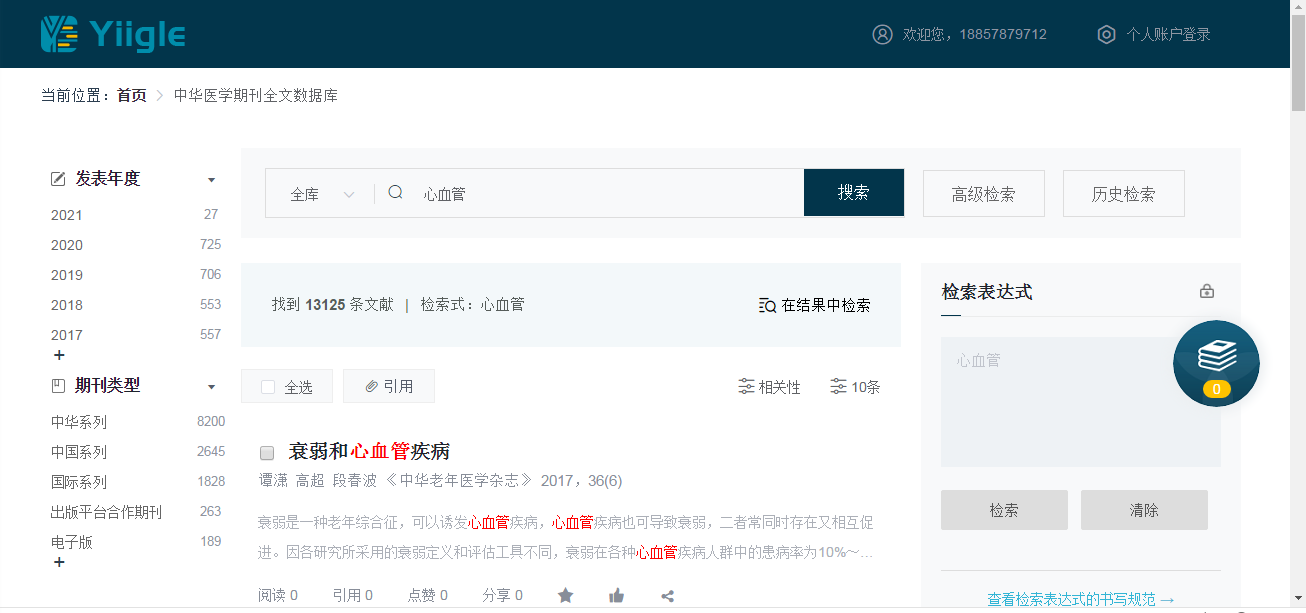 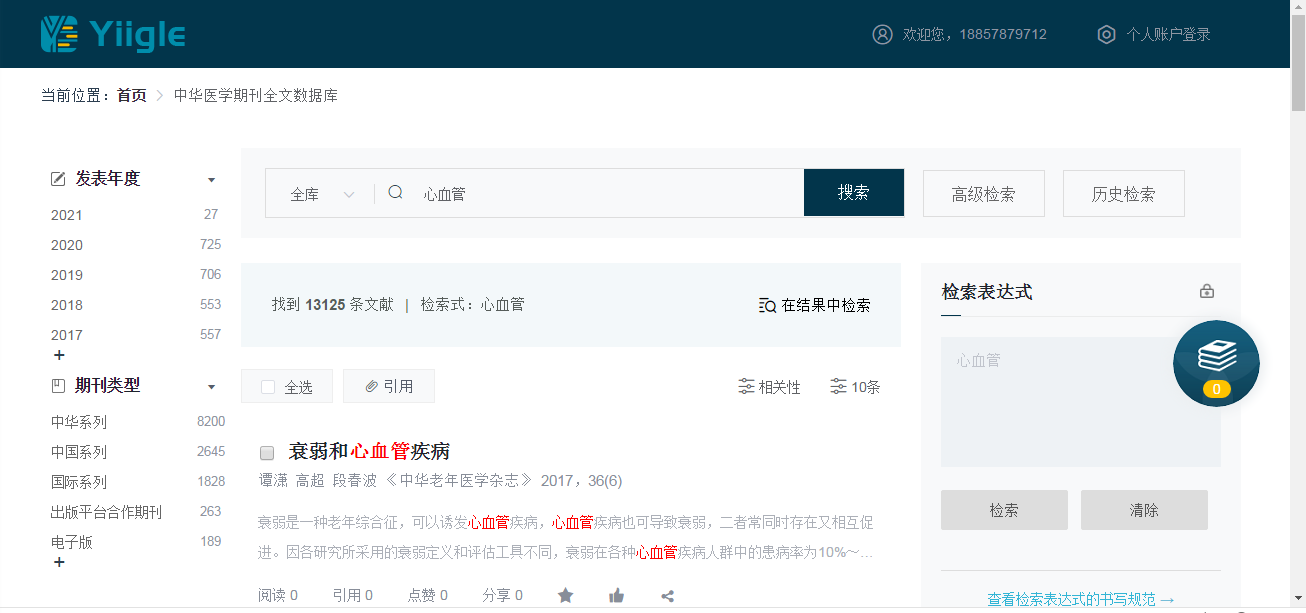 点击论文标题进入论文详情页，也可以进行全文下载
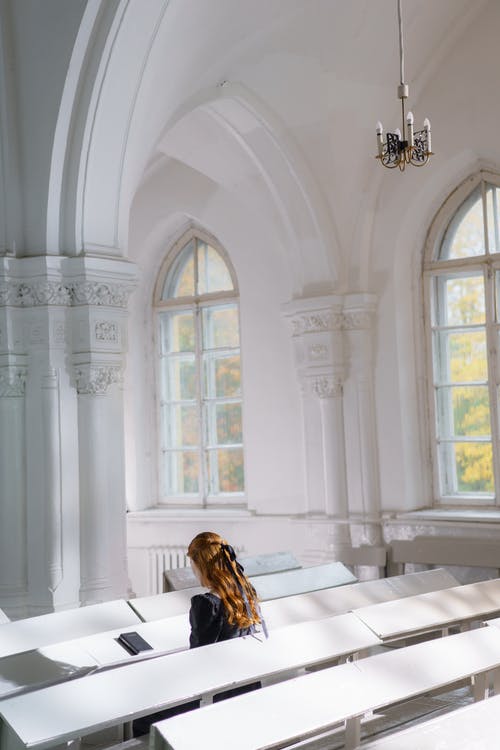 中华医学会期刊检索
进入详情页，可在线直接查看全文
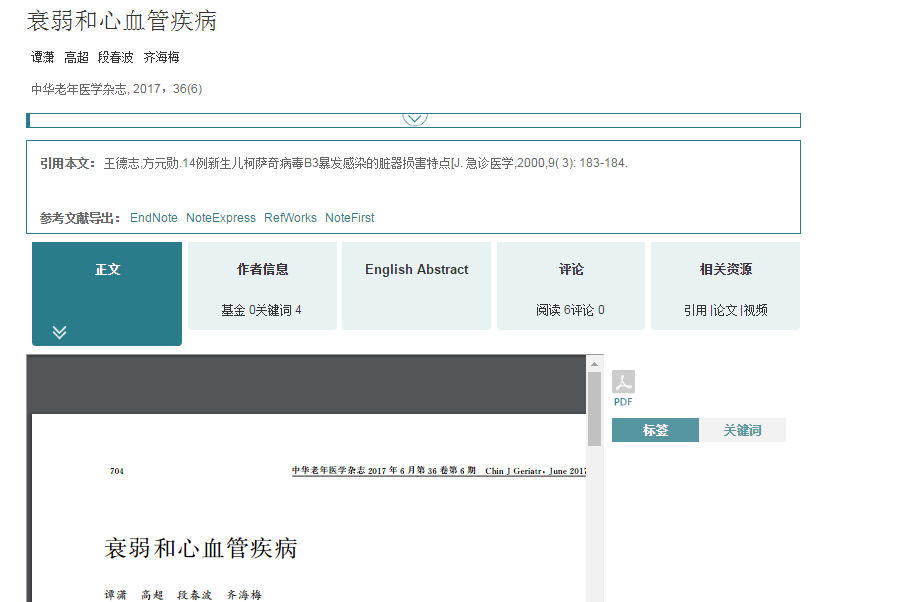 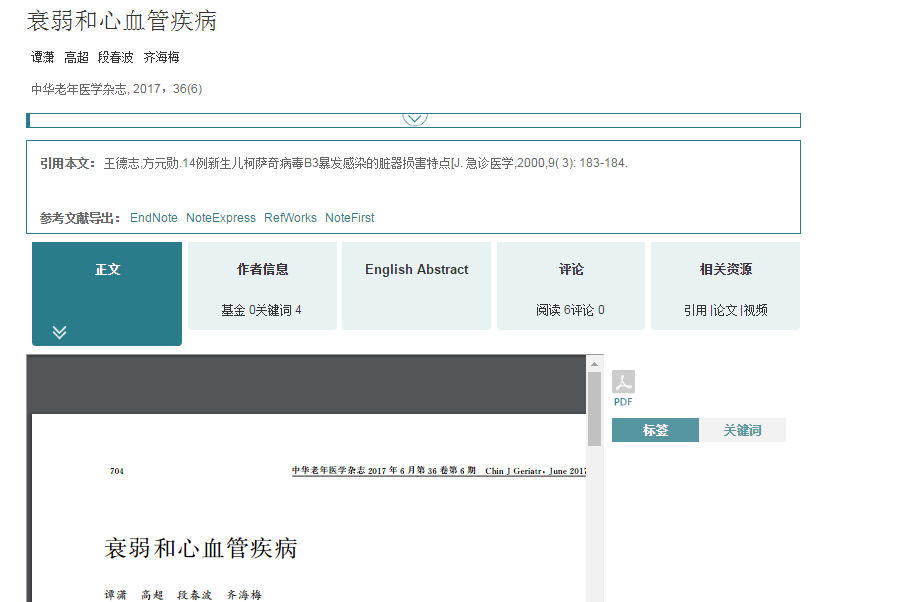 点击PDF,可进行全文下载到本地查看
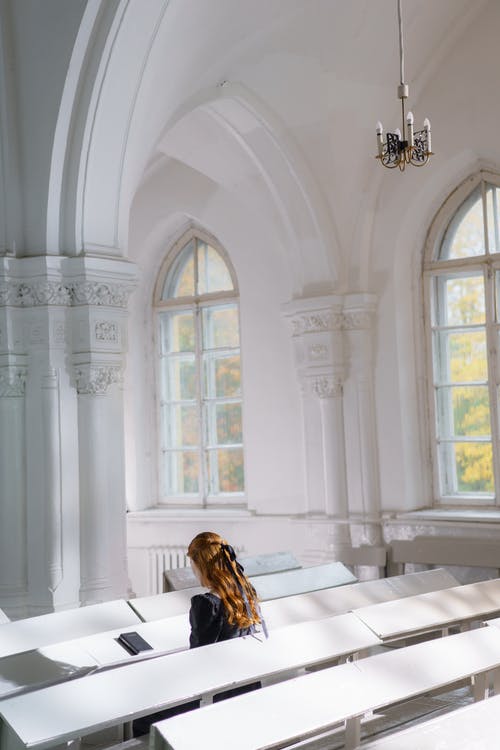 中华医学会期刊检索
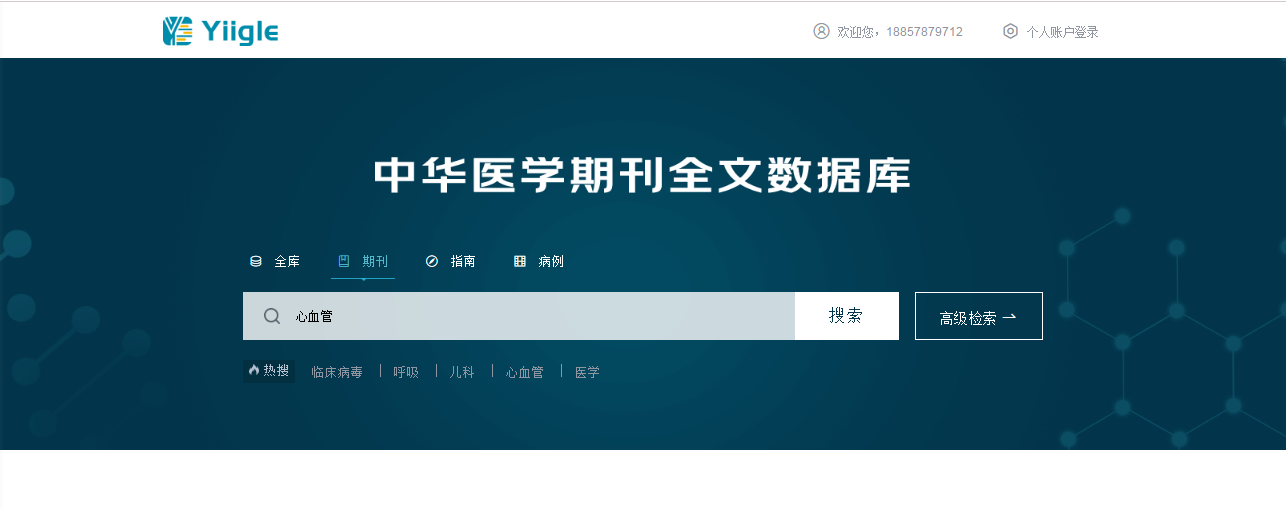 比如在期刊中查询心血管
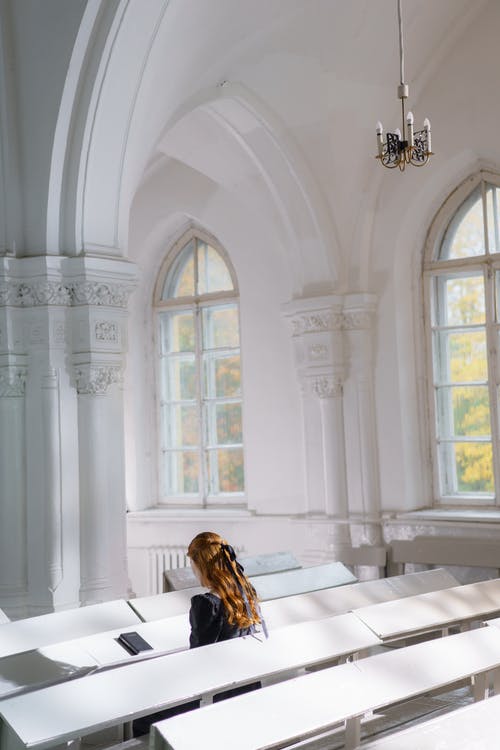 中华医学会期刊检索
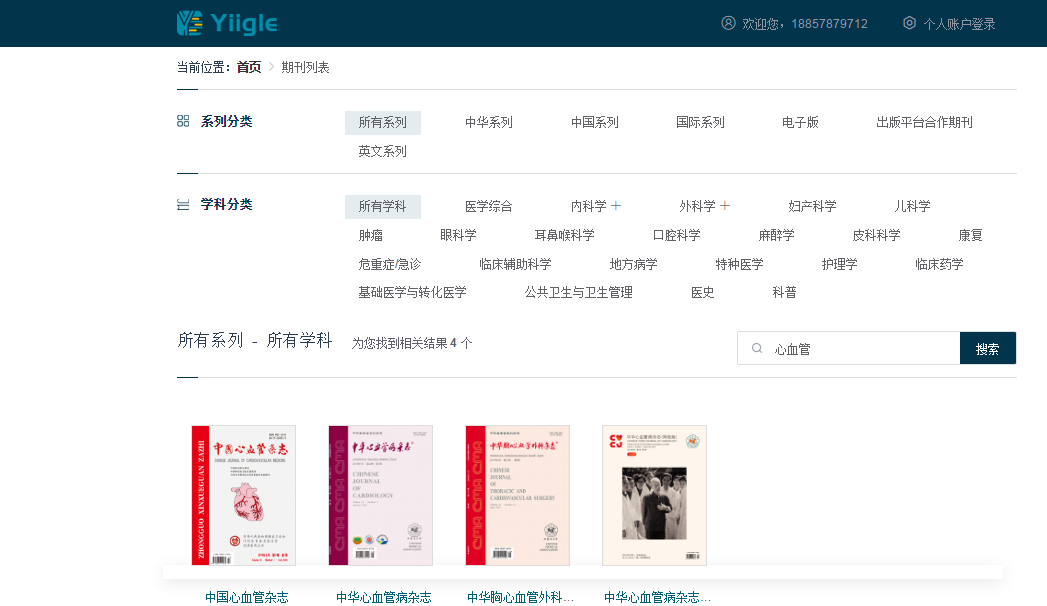 查询到四本心血管相关的期刊，可点击对应期刊查阅，比如点击 中华心血管杂志
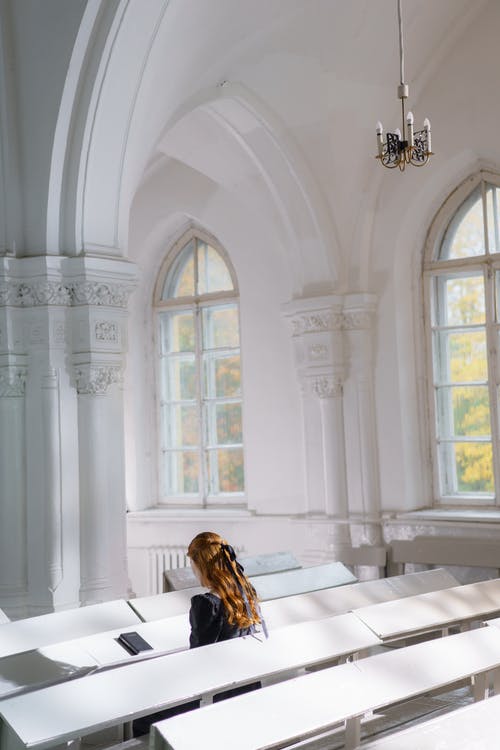 中华医学会期刊检索
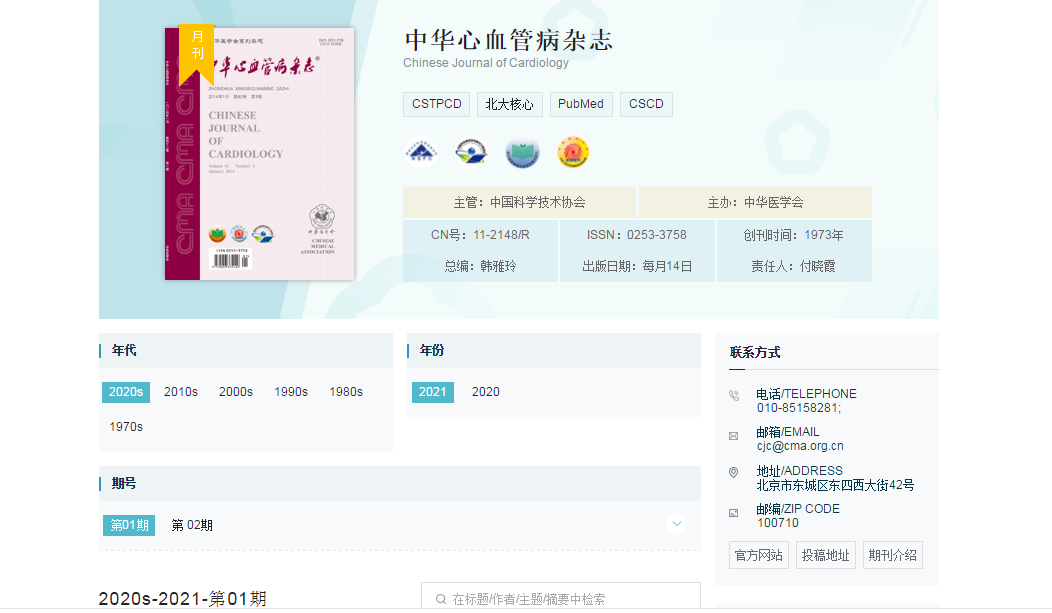 可查阅对应年代、年份和具体期号的期刊文章
中华医学会期刊检索
DATEBASE INCLUSION AND CHARACTERISTIC
若点击首页高级检索，可进行高级检索
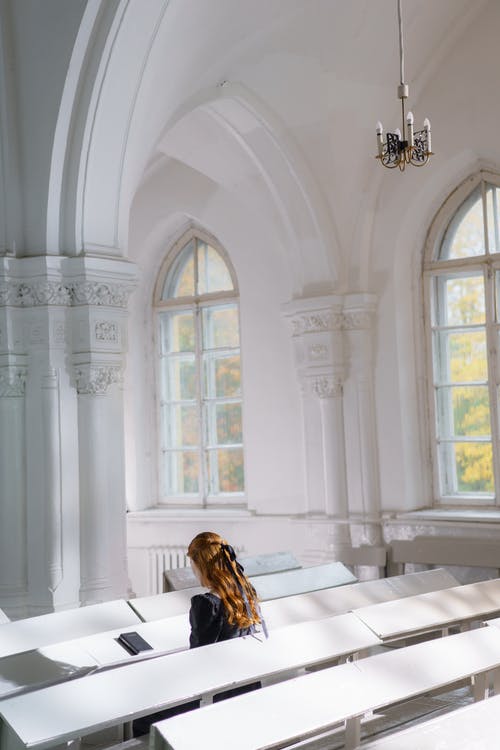 中华医学会期刊检索
若点击首页高级检索，可进行高级检索
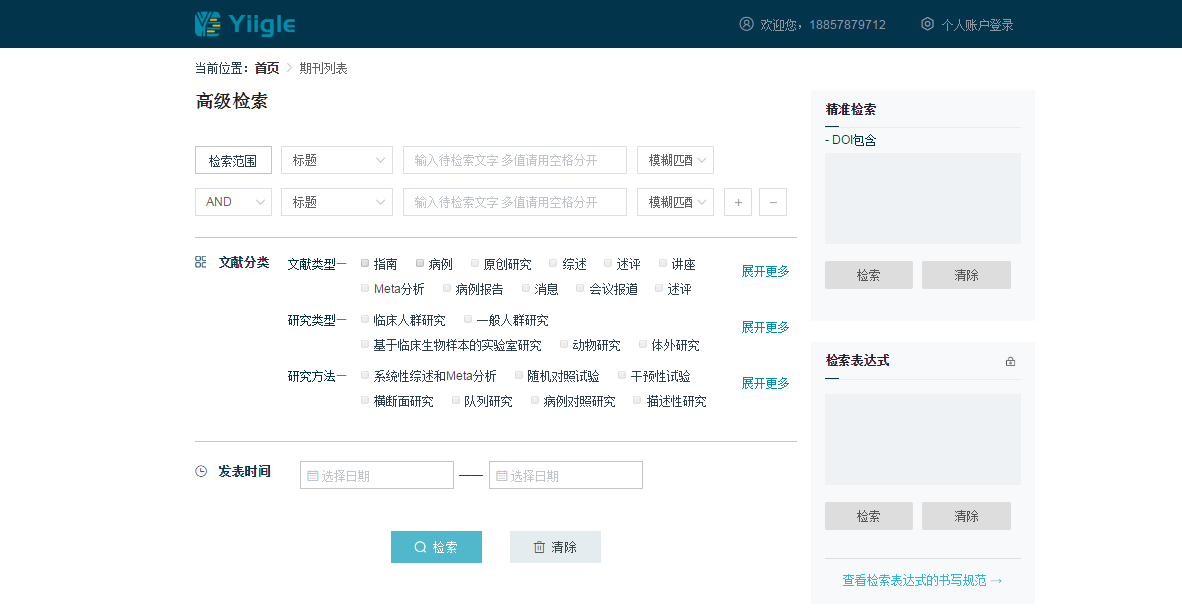 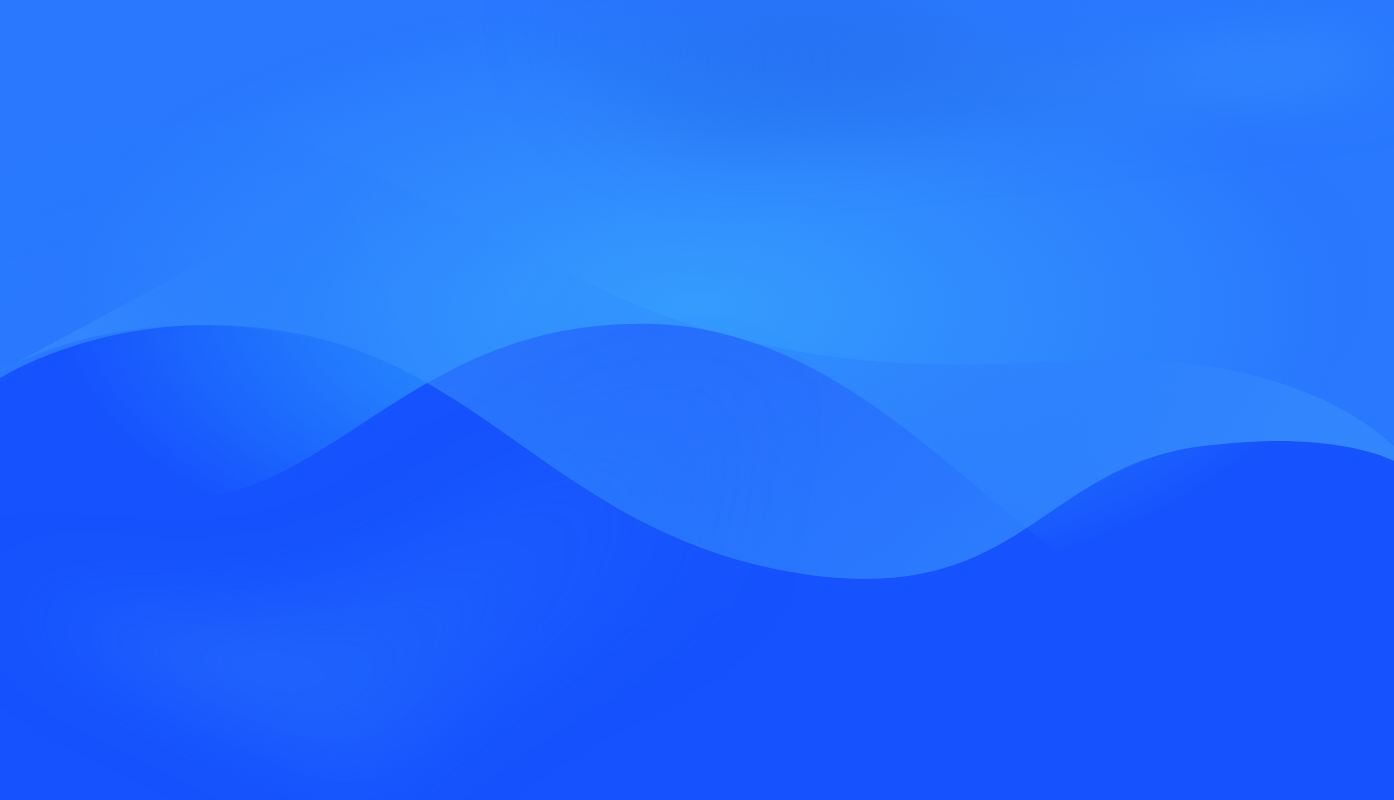 THANKS FOR WATCHING
CLOUD DATABASE
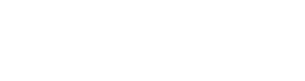